Review QuestionsQuestion 1:
What was Lincoln’s plan for Reconstruction?
Answer:
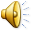 Lincoln’s plan was to let southern states set up new state governments and rejoin the Union quickly
Question 2
How did Reconstruction change the lives of African-Americans in the south?
Answer:
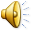 African-Americans still dealt with a lot of prejudice, and they were faced with Black Codes
African-Americans did earn the right to freedom, to citizenship, and to vote with the new amendments to the Constitution
Question 3:
What was the purpose of the Freedman’s Bureau?
Answer:
To help poor whites and blacks with. .  
Food
Clothing
Medical Care
Legal Advice
New hospitals and schools
Jobs
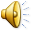 Question 4:
Who were the carpet baggers and scalawags?
Answer:
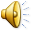 Scalawags-Southerners who helped the government during Reconstruction were called Scalawags (slang for an old worthless horse)
Carpetbaggers -northerners who traveled to the south to try to make money (they were known for taking advantage of southerners)
Question 5:
What are the 13th, 14th, and 15th amendments?
Answer:
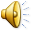 13th-Ended Slavery
14th-Gave citizenship to African-Americans(guaranteed “due process of law”
15th-Gave ALL men the right to vote